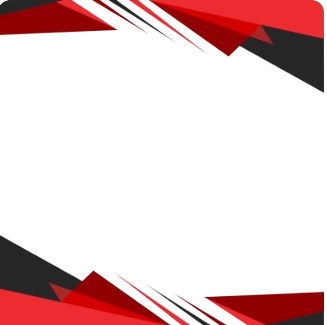 Tiết ………..VIẾT: 
VIẾT BÀI VĂN PHÂN TÍCH MỘT TÁC PHẨM THƠ
KHỞI ĐỘNG
TRÒ CHƠI AI NHANH HƠN.
Câu 1: Thể thơ song thất lục bát có nguồn gốc từ nước nào?
A. Trung Quốc         B. Việt Nam
C. Nga                      D. Pháp
B
Câu 2. Mỗi khổ thơ song thất lục bát gồm 
A. hai dòng: một dòng thất và một dòng bát
B. bốn dòng: một dòng thất, một cặp lục bát và 1 dòng thất
C. bốn dòng: một dòng bát, hai câu thất và một dòng lục
D. bốn dòng: một cặp thất ngôn và một cặp lục bát
D
Câu 3. Nhận xét nào không đúng về cách gieo vần của thơ song thất lục bát?
A. Mỗi khổ thơ có một vần trắc và ba vần bằng
B. Câu sáu chỉ có vần chân
C. Hai câu lục chỉ có vần lưng
D. Câu bát và cặp song thất vừa có vần chân, vừa có vần lưng
C
Câu 4. Tác phẩm nào được viết bằng thể thơ song thất lục bát?
A. Truyện Kiều               B. Truyện Lục Vân Tiên
C. Nam quốc sơn hà        D. Khóc Dương Khuê
D
Câu 5. Dòng nào nhận xét không đúng về đặc điểm của thể thơ song thất lục bát?
A. Thường có một nhân vật trữ tình trong khung cảnh không gian và thời gian hạn hẹp
B. Có khả năng kể chuyện dài, bao quát không gian, thời gian rộng lớn với nhiều sự kiện
C. Thiên về diễn tả đời sống nội tâm của nhân vật trữ tình với cảm hứng bi thương
D. Có khả năng biểu lộ một cách tinh tế những dòng suy cảm dồn nén, tâm trạng nhớ tiếc
B
*Lưu ý khi học và phân tích một bài thơ Đường luật:
- Đọc kĩ bài thơ. 
- Chỉ ra các yếu tố đặc trưng của thơ Đường luật trong bài thơ.
- Tìm được các chi tiết, hình ảnh, biện pháp nghệ thuật và dụng ý của tác giả trong bài thơ. 
- Tìm hiểu vẻ đẹp tâm hồn, tình cảm của tác giả gửi gắm trong bài thơ. 
- Liên hệ thực tế lịch sử và bản thân
HÌNH THÀNH
KIẾN THỨC
- Thế nào là viết một bài văn phân tích một tác phẩm thơ?
- Theo em, để viết được một bài văn phân tích một tác phẩm thơ, người viết cần phải làm gì?
1. Định hướng
1. 1. Khái niệm
- Phân tích một tác phẩm thơ là kiểu bài nghị luận văn học mà trong đó, người viết dùng lí lẽ và bằng chứng để làm rõ một số đặc điểm về nội dung và nghệ thuật của tác phẩm.
- Để viết bài văn phân tích một tác phẩm thơ, người viết cần phải:
+ Đọc kĩ bài thơ được phân tích, chú ý đặc điểm thể loại, tác giả, bối cảnh ra đời (nếu cần thiết) của tác phẩm.
1. Định hướng
- Để viết bài văn phân tích một tác phẩm thơ, người viết cần phải:
+ Phân tích nội dung và các yếu tố hình thức nổi bật của bài thơ. Chỉ ra mối quan hệ giữa hình thức và nội dung; từ đó làm rõ giá trị của các yếu tố hình thức trong việc thể hiện nội dung, chủ đề của tác phẩm.
+ Suy nghĩ, nhận xét về ý nghĩa, giá trị và sự tác động của tác phẩm đối với người đọc cũng như cá nhân em.
1. 2. Yêu cầu đối với bài văn phân tích một tác phẩm thơ.
HOẠT ĐỘNG THẢO LUẬN THEO BÀN
1. 2. Yêu cầu đối với bài văn phân tích một tác phẩm thơ.
1. 2. Yêu cầu đối với bài văn phân tích một tác phẩm thơ.
2. THỰC HÀNH
2. Thực hành
2.1. Thực hành viết theo các bước
Đề bài: Phân tích bài thơ “Khóc Dương Khuê” của Nguyễn Khuyến
a. Bước 1: Chuẩn bị: Xác định yêu cầu của đề bài.
- Kiểu bài: nghị luận (về tác phẩm thơ)
- Vấn đề nghị luận: Bài thơ “Khóc Dương Khuê” của Nguyễn Khuyến.
- Về nội dung bài viết: làm rõ đặc sắc về nội dung (chủ đề) và nghệ thuật của bài thơ. Nêu được cảm nhận của bản thân về bài thơ.
- Về phạm vi dẫn chứng: Sử dụng dẫn chứng trong bài thơ và các tác phẩm cùng đề tài.
b. Bước 2: Tìm ý và lập dàn ý
* Tìm ý: 
- Bối cảnh nảy sinh tâm trạng: khi Nguyễn Khuyến nghe tin bạn thân là Dương Khuê qua đời. Nỗi đau đớn đột ngột đã khơi nguồn cảm xúc để nhà thơ viết nên thi phẩm này.
- Đề tài: tình bạn.
- Chủ đề của bài thơ: Ca ngợi tình bạn đẹp và nỗi xót xa, hụt hẫng, đau đớn khi mất đi người bạn tri âm tri kỉ.
- Nghệ thuật đặc sắc của bài thơ:
+ Thể thơ và đặc điểm vần, nhịp của thể thơ: Thể thơ song thất lục bát, gieo vần ở mỗi khổ thơ có một vần trắc và ba vần bằng; câu sáu chỉ có vần chân, ba câu kia vừa có vần chân vừa có vần lưng; Ngắt nhịp: Các câu bảy có thể ngắt nhịp 3/4 hoặc 3/2/2, hai câu sáu - tám ngắt theo thể lục bát, thường là nhịp chẵn. Nếu như ở các thể thơ khác chỉ gieo vần ở thanh bằng, thì thơ song thất lục bát lại gieo vần ở cả thanh bằng và trắc. Tiếng thứ 7 của câu thất 1 thanh trắc sẽ được vần với tiếng thứ 5 của thanh trắc ở câu thất 2. Tiếng thứ 7 của câu thất 2 thanh bằng sẽ được vần với tiếng thứ 6 của câu lục kế.
+ Nhân vật trữ tình và cảm hứng chủ đạo trong bài thơ: Nhân vật trữ tình là nhà thơ Nguyễn Khuyến; cảm hứng chủ đạo của bài thơ là nỗi đau đớn, xót xa khi ông mất đi người bạn thân Dương Khuê.
+ Giọng điệu chủ đạo của bài thơ là giọng than thở, nghẹn nghèo, tiếc nhớ.
+ Những biện pháp tu từ đã được sử dụng: Kết hợp nhiều biện pháp tu từ: nói giảm nói tránh, liệt kê, câu hỏi tu từ, nhất là biện pháp điệp tạo cảm giác tiếng khóc bạn thật nức nở không dứt. Sử dụng nhiều điển cố, điển tích càng giúp cách thể hiện tâm trạng thêm sâu sắc, thấm thía.
- Các hình thức nghệ thuật đã làm nổi bật chủ đề của bài thơ: Những đặc sắc về nghệ thuật đã giúp thể hiện rõ nội dung chủ đề của bài thơ, lời khóc bạn càng trở nên thiết tha, não nùng, lúc thì nức nở, thảng thốt, lúc thì kể lể thở than, lúc thì phân trần, lúc thì trách móc, lời thơ thủ thỉ như nói với người còn sống, rất cảm động. Giọng thơ liền mạch, lời thơ tinh tế, biểu cảm đã thể hiện nghệ thuật vừa bình dị, vừa điêu luyện.
- Qua bài thơ, có thể thấy tinh thần, tình cảm, thái độ của người viết với người bạn: Thấu hiểu, quý trọng người bạn thân và vô cùng đau đớn, mất mát không gì có thể bù đắp khi bạn thân qua đời.
- Bài học về tình bạn rút ra từ bài thơ: tình bạn chân thành, gắn bó với nhau cả khi hoạn nạn lẫn lúc vinh hoa; tình bạn tri kỉ lâu bền, vượt thời gian; …
- Đánh giá được thành công của bài thơ 
+ Thể thơ song thất lục bát; ngôn ngữ điêu luyện; điển cố điển tích; biện pháp tu từ…
+  Ca ngợi tình bạn tri âm tri kỉ và nỗi đau đớn, xót xa, hụt hẫng khi mất đi một người bạn hiền vì sinh li tử biệt
PHIẾU LẬP DÀN Ý
MỞ BÀI
- Giới thiệu tác giả: Nguyễn Khuyến là nhà thơ lớn của văn học trung đại Việt Nam. Ông được mệnh danh là nhà thơ của làng cảnh Việt Nam. Thơ ông luôn giàu cảm xúc với thiên nhiên, với quê hương và con người.
- Giới thiệu bài thơ: Bài thơ Khóc Dương Khuê lúc đầu có tên chữ Hán là Vãn đồng niên Vân Đình tiến sĩ Dương Thượng Thư, sau được chính nhà thơ dịch ra chữ Nôm. Bài thơ được sáng tác khi Nguyễn Khuyến nghe tin người bạn thân là Dương Khuê qua đời.
 - Ý kiến chung về bài thơ: Bài thơ là tiếng khóc bạn đầy xót xa, cảm động
THÂN BÀI
1. Nêu chủ đề và phân tích chủ đề
   Đây là bài thơ khóc bạn rất cảm động của Nguyễn Khuyến cũng là bài thơ khóc bạn rất nổi tiếng trong nền thơ ca dân tộc. Dương Khuê là bạn đồng khoa với Nguyễn Khuyến. Dương Khuê đỗ tiến sĩ, làm quan to. Từ bạn đồng khoa đã phát triển thành bạn tri âm tri kỉ nên Nguyễn Khuyến mới có thơ khóc bạn cảm động và tha thiết như vậy. Có thể xem đây cũng là một bài văn tế được viết bằng thể thơ song thất lục bát, giọng thơ réo rắt thấm đầy lệ, có 38 câu thơ.Mở đầu bài thơ là một tiếng than, tiếng nấc đau đớn:
“Bác Dương thôi đã thôi rồi,
Nước mây man mác ngậm ngùi lòng ta”.
THÂN BÀI
1. Nêu chủ đề và phân tích chủ đề
   + Một sự thảng thốt xót thương cất lên, tưởng như bất ngờ bị đánh rơi mất một cái gì vô cùng quý báu. Nhóm từ "thôi đã thôi rồi" thay cho khái niệm "đã mất", "đã chết", "đã qua đời" V.V… một lối nói bình dị, làm giảm bớt đi nỗi đau đớn ghê gớm đối với tuổi già. Hai chữ "nước mây" chỉ hai sự vật cách xa. Nước chảy, mây trôi, xa nhau vời vợi, nghìn trùng cách trở, có mấy khi gặp nhau. Song, lòng nước chảy, dù đi đâu về đâu vẫn ôm ấp bóng mây trôi. Hình ảnh "nước mây" được liên kết với các từ láy "man mác", "ngậm ngùi" diễn tả một trời thương xót, một không gian cách trở bao la, âm dương đôi đường, buồn đau, nặng trĩu.
THÂN BÀI
1. Nêu chủ đề và phân tích chủ đề
+ Chữ "bác" trong thơ Nguyễn Khuyến mang tính biểu cảm sâu sắc. Nhà thơ luôn luôn gọi bạn bằng bác, thể hiện một tấm lòng kính trọng và thân mật dù rằng Nguyễn Khuyến còn hơn Dương Khuê đến 5 tuổi.
Phần thứ hai gồm 24 câu thơ, tác giả nhắc lại, nhớ lại những kỉ niệm sâu sắc với người đã quá cố. Với nhà nho thì bạn đồng khoa là bạn đẹp nhất, tự hào nhất. Nguyễn Khuyến và Dương Khuê cùng đỗ đạt, cùng làm quan, tình bạn ấy là “duyên trời” tác hợp nên:
“Nhớ từ thuở đăng khoa ngày trước,
Vẫn sớm hôm tôi bác cùng nhau.
Kính yêu từ trước đến sau,
Trong khi gặp gỡ khác đâu duyên trời”.
THÂN BÀI
1. Nêu chủ đề và phân tích chủ đề
+ Các từ ngữ “sớm hôm”, “cùng nhau”, “từ trước đến sau” thể hiện một tình bạn vô cùng thân thiết, chung thuỷ. Mỗi một kỉ niệm là một mảnh tâm hồn của nhà thơ được nhắc lại với bao nhiêu giọt lệ. Nguyễn Khuyến như vẫn thấy Dương Khuê đang cùng mình hiển hiện. Phải là bạn tâm đầu ý hợp, phải là những tao nhân mặc khách mới có những kỉ niệm cầm ca, thi tửu đẹp và đáng nhớ như vậy.
+ Nhớ những cuộc du ngoạn, thăm thú nơi “dặm khách” chan hoà với thiên nhiên, thảnh thơi giữa chốn lâm tuyền: “Tiếng suối nghe róc rách lưng đè” Nhớ những lần cùng nhau đi hát ả đào nơi lầu cao, thưởng thức cung đàn, giọng hát:
“Có khi từng gác cheo leo,
Thú vui con hát lựa chiều cầm xoang”.
THÂN BÀI
1. Nêu chủ đề và phân tích chủ đề
Cầm xoang nghĩa là cung đàn, giọng hát, “Từng gác cheo leo” như còn gợi lại cảm giác ngây ngất trên lầu cao của đôi bạn tri âm sành điệu. Nguyễn Khuyến và Dương Khuê rất sành nghệ thuật hát ả đào, đã sáng tác nhiều hài hát nói nổi tiếng.
+ Người xưa có nói: “Tửu phùng tri kỉ thiên bôi thiểu - Thi hội tri âm bán cú đa”. Bạn tri âm trong hội thơ (chỉ nghe qua) nửa câu thơ đã là nhiều không cần dài lời cũng đủ hiểu bạn. Nguyễn Khuyến nhớ lại những lần cùng bạn uống rượu làm thơ:
“Cũng có lúc rượu ngon cùng nhắp,
Chén quỳnh tương ăm ắp bầu xuân.
Có khi hàn soạn câu văn,
Biết bao đông bích điển phần trước sau”.
THÂN BÀI
1. Nêu chủ đề và phân tích chủ đề
Chén quỳnh tương là chén ngọc, một cách nói sang trọng. "Rượu ngon cùng nhắp" và hình ảnh "âm ắp bầu xuân" như còn giữ lại một tình bạn trong hương vị nồng nàn, hứng khởi. Nhắc tới chuyện bàn soạn văn chương thì đầy ắp những sách vở, điển cố. Hai chữ "đông bích, điển phần" biểu lộ niểm tự hào kín đáo của những nhà nho học rộng tài cao.
+ Nguyễn Khuyến đã sử dụng cách diễn đạt trùng điệp hai nhóm từ ngữ: “Cũng có lúc” và “có khi” đan chéo vào nhau, bốn lần xuất hiện trên tám dòng thơ, vừa để liệt kê gợi nhớ, vừa tạo nên âm hưởng quấn quýt, thiết tha. Những kỉ niệm ấy vô cùng sâu sắc, đẹp đẽ về tình bạn, không bao giờ có thể quên được.
THÂN BÀI
1. Nêu chủ đề và phân tích chủ đề
Có kỉ niệm vui, có kỉ niệm buồn, nhưng Tam nguyên Yên Đổ lúc nào cũng vẫn “kính yêu từ trước đến sau”, không bao giờ thay lòng đổi dạ:
“Bác già tôi cũng già rồi,
Biết thôi, thôi thế, thì thôi, mới là”.
Chữ “rồi” vần với ba chữ “thôi” liên tiếp như một tiếng thở dài, tự an ủi mình, như muốn quên đi thật nhanh những điều bất đắc chí. Không nỡ, không muốn nhắc đến nữa mới là bạn bè tâm giao!
+ Đoạn thơ tiếp theo làm tái hiện một khung cảnh cảm động của đôi bạn già sau nhiều năm xa cách mới gặp lại nhau:
“Muốn đi lại, tuổi già thêm nhác,
Trước ba năm gặp bác một lần,
Cấm tay hỏi hết xa gần,
Mừng rằng bác vẩn tinh thần chưa can”.
THÂN BÀI
1. Nêu chủ đề và phân tích chủ đề
“Tinh thần chưa can” ý nói sức khoẻ vẫn bình thường, tinh thần vẫn sáng suốt. + Thế mà bạn đột ngột qua đời. Đoạn thơ sau đây thể hiện rất đúng, rất sâu sắc tâm lí và tình cảm người già khí được tin bạn mất:
“Kể tuổi tôi còn hơn tuổi bác,
Tôi lại đau trước bác mấy ngày.
Làm sao bác vội về ngay?
Chợt nghe tôi bổng chân tay rụng rời!”.
Giọng thơ kể lể, tự tình. Trong lời than thấm đầy lệ. Hình ảnh “chân tay rụng rời” cực tả nỗi đau đớn, bàng hoàng không kể xiết.
THÂN BÀI
1. Nêu chủ đề và phân tích chủ đề
- Mười hai câu thơ cuối, Nguyễn Khuyến khóc bạn cũng là tự khóc mình, giọng thơ ngày một thêm não nùng, thê thiết. Ông trách bạn "vội đi xa" để mình lẻ loi, cô đơn. Cuộc sống trở nên chán chường, vô nghĩa:
“Ai chẳng biết chán đời là phải,
Sao vội vàng đã mải lên tiên;
Rượu ngon không có bạn hiền,
Không mua không phải không tiền không mua”.
+ Sau chữ "chẳng" xuất hiện liên tiếp 5 chữ "không" gợi tả cái trống vắng, cái cô đơn của nhà thơ, của cảnh già. Kẻ đi xa và người ở lại cùng chung nỗi niềm tâm sự "chán đời là phải". Nhà thơ kín đáo bộc lộ thái độ đối với thời cuộc trước sau không thay đổi.
THÂN BÀI
1. Nêu chủ đề và phân tích chủ đề
+ Bạn mất đột ngột, nỗi thương tiếc, đau xót làm tê tái cả lòng. Sống trong cô đơn ngày thêm bơ vơ sầu tủi. Cuộc đời mất hết ý nghĩa: không muốn uống rượu, không thiết ngâm thơ, gian nhà và tâm hồn trở nên trống vắng, trơ trọi. Còn đâu nữa bạn tri âm tri kỉ?
“Câu thơ nghĩ đắn đo không viết,
Viết đưa ai, ai biết mà đưa
Giường kia treo cũng hững hờ,
Đàn kia gảy cũng ngẩn ngơ tiếng đàn”.
  Lời than khóc trở nên xót xa khi nhà thơ nhắc lại điển tích Tử Kỳ - Bá Nha và Trần Phổn - Từ Trĩ... Lúc bạn qua đời chẳng còn người tri âm tri kỉ để cùng nhau uống rượu, làm thơ, nghe đàn, năng lui tới thăm nom, chia ngọt sẻ bùi cùng nhau. Nguyễn Khuyến đã có nhiều cách nói rất sâu sắc, cảm động diễn tả sự thương xót bạn và nỗi buồn cô đơn của mình.
THÂN BÀI
1. Nêu chủ đề và phân tích chủ đề
+ Bốn câu cuối bài thơ như một tiếng nấc đau đớn. Tuổi già vốn ít lệ (hạt lệ như sương), nên chỉ biết khóc ở trong lòng. Thương bạn gắn liền với bao nỗi nhớ. Khóc bạn chuyển thành nỗi niềm như cam chịu số phận bi thương. Chỉ cầu mong cho linh hồn bạn thanh thản "lên tiên":
“Bác chẳng ở dẫu van chẳng ở,
Tôi tuy thương lấy nhớ làm thương,
Tuổi già hạt lệ như sương,
Hơi đâu ép lấy hai hàng chứa chan”.
 Tuy nhà thơ nói rằng “hơi đâu ép lấy hai hàng chứa chan” nhưng bài thơ khép lại trong rưng rưng nghẹn ngào, chứa chan nước mắt của nhà thơ lẫn bạn đọc yêu thơ.
THÂN BÀI
2. Phân tích nghệ thuật theo bài thơ để làm sáng tỏ chủ đề:
- “Khóc Dương Khuê” được viết bằng thể thơ song thất lục bát, lời khóc bạn càng trở nên thiết tha, não nùng, lúc thì nức nở, thảng thốt, lúc thì kể lể thở than, lúc thì phân trần, lúc thì trách móc, lời thơ thủ thỉ như nói với người còn sống, rất cảm động Giọng thơ liền mạch, lời thơ tinh tế, biểu cảm đã thể hiện nghệ thuật vừa bình di, vừa điêu luyện. Thể thơ rất phù hợp để diễn tả tâm trạng của nhân vật trữ tình: nỗi nhớ về những kỉ niệm cùng bạn thuở hàn vi tới lúc đứng trên đỉnh cao danh vọng; tâm trạng xót xa, hụt hẫng, mất mát không gì có thể thay thế được của thi nhân khi mất đi người bạn tri âm, tri kỉ.
THÂN BÀI
2. Phân tích nghệ thuật theo bài thơ để làm sáng tỏ chủ đề:
- Phép liệt kê, trùng điệp được vận dụng để gây ấn tượng về một tình bạn lâu bền, sâu sắc, thuỷ chung và vô cùng thắm thiết. Người Việt chúng ta, nhất là các cụ già lúc khóc người thân quá cố thường kể lể gợi nhắc mọi kỉ niệm ngụ ý thương tiếc. Có lúc ta cảm thấy người sống đang đối thoại và tâm sự với người đã khuất. Bài thơ đã kể lại đủ hết các giai đoạn của tình bạn, lời kể nào cũng chân thành, đằm thắm. Nguyễn Khuyến vừa kể lể, vừa nức nở. Nghệ thuật nói giảm nói tránh, các điển cố điển tích, … cũng góp phần làm tiếng khóc bạn của nhà thơ thêm sâu sắc, thấm thía.
THÂN BÀI
3. Đánh giá đặc sắc về nội dung và nghệ thuật
- Về nghệ thuật, “Khóc Dương Khuê” là một bài thơ song thất lục bát đặc sắc. Hình ảnh thơ chân thực, sống động, giàu sức gợi; ngôn từ độc đáo với điển tích điển cố hàm súc, cô đọng. Nghệ thuật sử dụng phép điệp, liệt kê, nói giảm nói tránh làm nổi bật tiếng khóc thương người bạn hiền của nhà thơ.
- Về nội dung: Qua bài thơ, tác giả đã ca ngợi tình bạn chân thành, cao đẹp vượt thời gian đồng thời là nỗi đau xót khi mất đi người bạn hiền.
THÂN BÀI
4. Mở rộng- liên hệ: Tình bạn là tình cảm thiêng liêng, đẹp đẽ của con người trong cuộc sống. Bởi thế mà thơ viết về tình bạn xưa nay không hiếm. Ngay chính nhà thơ Nguyễn Khuyến cũng có cả một mảng sáng tác về đề tài này với gần một trăm bài thơ. Nổi tiếng nhất là bài  “Bạn đến chơi nhà”. Riêng viết về Dương Khuê- người bạn chí thân, Nguyễn Khuyến đã có bốn bài thơ chữ Hán. Nhưng xúc động nhất là bài “Khóc Dương Khuê”.
KẾT BÀI
Khái quát lại cảm xúc, suy nghĩ của bản thân về yếu tố nội dung hoặc nghệ thuật đặc sắc đã trình bày.
    “Khóc Dương Khuê” là bài thơ khóc bạn rất tha thiết cảm động của Nguyễn Khuyến cũng là bài thơ khóc bạn rất nổi tiếng trong nền thơ ca dân tộc. Bài thơ bồi đắp cho người đọc chúng ta tình cảm bạn hữu chân thành, sâu sắc và cảm động.
c. Hướng dẫn viết bài
- Dựa vào dàn ý đã xây dựng để luyện tập kĩ năng viết.
- Yêu cầu chung khi viết bài:
 + Phần Mở bài và phần Kết bài: mỗi phần viết thành một đoạn văn hoàn chỉnh.
 + Phần Thân bài: 
      ++ Lựa chọn kiểu tổ chức đoạn văn (diễn dịch, quy nạp, song song, phối hợp) cho phù hợp với từng ý triển khai trong Thân bài.
c. Hướng dẫn viết bài
++ Khi viết, luôn chú ý liên kết các câu trong đoạn và liên kết các đoạn trong bài. 
++ Chú ý kết hợp nhuần nhuyễn giữa sử dụng lí lẽ và bằng chứng trong khi triển khai các ý của phần Thân bài để đảm bảo tính thuyết phục của một bài văn nghị luận.
     ++ Chú ý làm rõ những nét đặc sắc về nội dung và nghệ thuật của bài thơ, không sa vào tóm tắt nội dung.
Bảng kiểm kĩ năng viết bài văn phân tích một bài thơ
Bảng kiểm kĩ năng viết bài văn phân tích một bài thơ
PHIẾU KIỂM TRA, CHỈNH SỬA BÀI VIẾT:
d. Kiểm tra và chỉnh sửa
- Đọc lại bài viết, kiểm tra các ý đã đầy đủ và đúng trình tự được nêu ở dàn ý chưa.
- Phát hiện sửa lỗi về viết:
+ Lỗi về ý: Thiếu ý (ý sơ sài, chưa nêu hết được những điều cần viết), ý lộn xộn (các ý không được sắp xếp theo một trình tự hợp lí), lạc ý (nêu các ý không liên quan đến nội dung bài yêu cầu), ý tản mạn (nêu các ý không tập trung vào nội dung chính của bài viết).
+ Lỗi về diễn đạt (dùng từ, viết câu), chính tả.
2.2. Rèn luyện kĩ năng viết: So sánh trong phân tích thơ
? So sánh là gì?
? Trong phân tích thơ, ta thường gặp những kiểu so sánh nào?
? Mục đích của so sánh trong phân tích thơ là gì?
? Viết đoạn văn so sánh, nêu lên một điểm giống và một điểm khác nhau giữa hai bài thơ “Sông núi nước Nam” và văn bản “Nước Đại Việt ta” (Trích Bình Ngô đại cáo – Nguyễn Trãi).
2.2. Rèn luyện kĩ năng viết: So sánh trong phân tích thơ
a. Cách thức
- So sánh là chỉ ra sự giống nhau, khác nhau của hai hay nhiều tác phẩm, làm nổi bật sự độc đáo, sáng tạo của nhà thơ. Về nguyên tắc, có thể so sánh điểm giống và khác nhau ở tất cả các cấp độ, từ nội dung (đề tài, chủ đề, cảm hứng, tư tưởng...) đến hình thức tác phẩm (nhan đề, bố cục, chi tiết, vần, nhịp, hình ảnh, các thủ pháp nghệ thuật ngôn ngữ...); có thể so sánh tác phẩm của hai tác giả nhưng cũng có thể so sánh hai tác phẩm của cùng một tác giả.
2.2. Rèn luyện kĩ năng viết: So sánh trong phân tích thơ
a. Cách thức
 - Trong phân tích thơ, để làm nổi bật cái hay, cái đẹp của tác phẩm được phân tích, người viết thường so sánh với các tác phẩm cùng đề tài, chủ đề... Ví dụ, khi phân tích bài Sông núi nước Nam, có thể dẫn ra các tác phẩm cùng viết về tinh thần yêu nước, ý thức độc lập dân tộc như Hịch tướng sĩ (Trần Quốc Tuấn), Phò giá về kinh (Trần Quang Khải), Tỏ lòng (Phạm Ngũ Lão), Đại cáo bình Ngô (Nguyễn Trãi) ... cũng như nhiều bài thơ hiện đại sau này. Hoặc phân tích những bài thơ chữ Hán của Hồ Chí Minh, nhiều người đã liên hệ với thơ Đường, thơ Tổng, so sánh để thấy rõ: Thơ của Người “rất Đường mà lại không Đường một tí nào” (Hoàng Trung Thông).
b. Bài tập 
Viết đoạn văn so sánh, nêu lên một điểm giống và một điểm khác nhau giữa hai bài thơ “Sông núi nước Nam” và văn bản “Nước Đại Việt ta” (Trích Bình Ngô đại cáo – Nguyễn Trãi).
Bài tham khảo:
    Nếu "Sông núi nước Nam" chỉ khẳng định nước có chủ nghĩa thì có vua Nam ở thì ở bài "Nước Đại Việt ta", Nguyễn Trãi lại chứng minh nước nhà có độc lập dân tộc bằng việc khẳng định rõ nước ta có quốc hiệu, có nền văn hiến lâu đời, có bề dạy lịch sử riêng của dân tộc, lãnh thổ riêng, có chủ quyền, chế độ và phong tục riêng. Qua đây, ta cũng đã thấy được văn bản "Nước Đại Việt ta" có học thuyết về quốc gia hơn "Sông núi nước Nam". Đồng thời, người đọc cũng thấy được giọng nói hào hùng, lời văn nhịp nhàng, ngân vang của tác giả.
Bài tham khảo:
    …Văn bản có đoạn đầu bài là một sự đối lập từ khái quát cho đến cụ thể, lại còn giàu chứng cớ lịch sử khiến cho ai ai là con dân đất Việt cũng có cảm xúc tự hào. Có lẽ, cả 2 văn bản đều rất hay và thể hiện chủ quyền nước ta, cũng đều được coi là bản tuyên ngôn độc lập của nước ta nhưng "Nước Đại Việt ta" lại có những điều tiến bộ, phát triển hơn với tính toàn diện, sâu sắc của từng lời thơ trong nó. Phải chăng, càng về sau thì con người ta lại càng phát triển, thông minh và tốt đẹp hơn, điều đó đã được chứng minh qua việc ta so sánh "Sông núi nước Nam" và "Nước Đại Việt ta".
VẬN DỤNG
NHIỆM VỤ 
- Dựa vào những góp ý của bạn theo nhóm đôi, hãy tự chỉnh sửa bài viết của bản thân.
- Nhận bài viết của một bạn khác trong lớp, đọc, góp ý dựa trên bảng kiểm GV cung cấp.
- Tự thực hiện các bước chuẩn bị, tìm ý, lập dàn ý rồi viết bài phân tích một bài thơ song thất lục bát khác.
HƯỚNG DẪN TỰ HỌC
- Học bài, nắm chắc cách viết bài văn phân tích một tác phẩm thơ. 
- Lưu trữ lại bài viết, bảng kiểm đánh giá vào hồ sơ cá nhân.
- GV giao phiếu học tập và yêu cầu HS chuẩn bị bài sau: 
Nói và nghe: Nghe và tóm tắt nội dung thuyết trình về một tác phẩm thơ.
HOÀN THÀNH PHIẾU CHUẨN BỊ BÀI NÓI THEO MẪU SAU:
HOÀN THÀNH PHIẾU CHUẨN BỊ BÀI NÓI THEO MẪU SAU: